Proposition 1
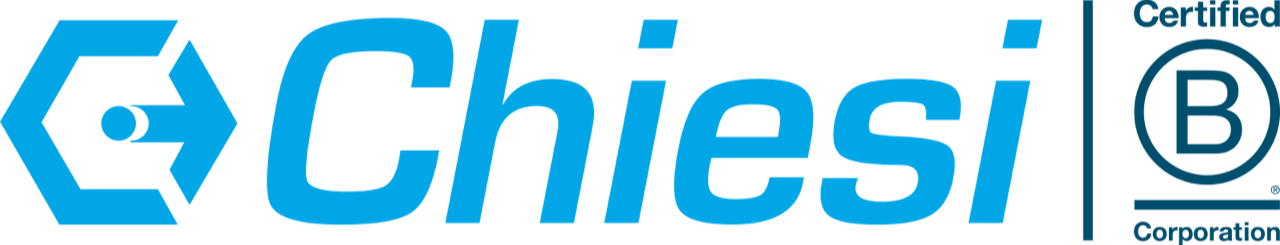 One 
TEAM
One 
ENERGY
One
 FUTURE